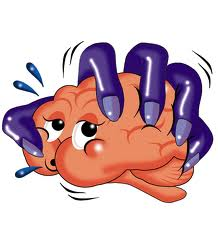 инсульт
В давние времена этот недуг звали апоплексическим ударом. Такой диагноз считался окончательным, не знающим обжалования приговором. И хотя до победы над коварной болезнью ещё далеко, сегодня уже не так всё безнадёжно.
15.01.2014
Котлов В.В.
Виды инсульта
Инсульт бывает ишемическим и геморрагическим

Первая разновидность заболевания – гораздо более распространённая, но не менее опасная, чем вторая.
15.01.2014
Котлов В.В.
Ишемический инсульт
Ишемическим инсультом называют острое нарушение мозгового кровообращения, вызванное недостаточностью поступления крови к тем или иным участкам  мозга, в связи  с чем клетки мозга погибают. Это заболевание может возникать из-за атеросклероза сосудов.
15.01.2014
Котлов В.В.
Это заболевание может возникать из-за атеросклероза сосудов (чаще всего закупоривается атеросклеротическими бляшками сонная артерия), а также  из-за нарушения ритма сердца, связанного с развитием тромбов.
15.01.2014
Котлов В.В.
Лечится ишемический инсульт как медикаментозно, так и хирургически
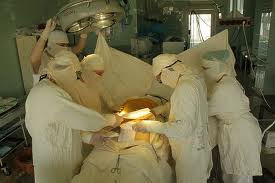 15.01.2014
Котлов В.В.
Геморрагический инсульт
Кровоизлияние в мозг происходит  из-за чрезмерного притока крови, которая своим напором разрывает артерию. Эта патология лечится исключительно хирургическим путём. Причиной геморрагического инсульта часто бывает артериальная гипертония
15.01.2014
Котлов В.В.
У обеих форм инсульта клиническая картина разная. Ишемия развивается не сразу, а постепенно, в течение нескольких часов, иногда – до суток. Для геморрагического инсульта характерно мгновенное острое начало. Всё начинается с внезапной сильной головной боли и потери сознания
15.01.2014
Котлов В.В.
4 вопроса, помогающие быстро и точно определить инсульт
1.Попросите человека улыбнуться (он не сможет этого сделать обоими уголками рта, улыбка получится кривой).
2. Попросите сказать простое предложение, например «Сегодня хорошая погода» (речь будет замедлена, человек может не вспомнить текст).
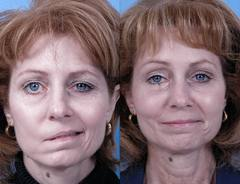 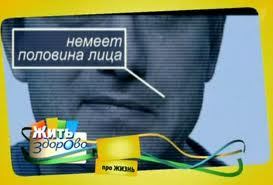 15.01.2014
Котлов В.В.
4 вопроса, помогающие быстро и точно определить инсульт
3. Попросите поднять обе руки (не сможет или только частично сможет поднять).
4. Попросите высунуть язык (если язык искривлён, повёрнут – это тоже признак).
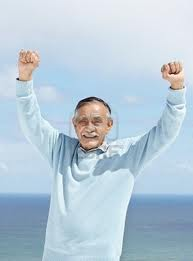 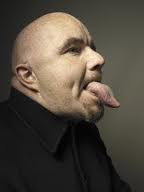 15.01.2014
Котлов В.В.
ЗВОНИ     03
Если у человека возникнут проблемы даже при выполнении одного из этих заданий – звони в «неотложку». 
Если врачи смогут оказать помощь в течение 3-х часов, то последствия инсульта могут быть устранены
15.01.2014
Котлов В.В.
ДРУГИЕ ПРИЗНАКИ ИНСУЛЬТА
Сильные головные боли, сопровождающиеся мельканием «мушек» перед глазами;
Онемение конечностей, неспособность двигать правыми рукой и ногой (левыми рукой и ногой);
Головокружение, помутнение сознания;
Тошнота (иногда рвота);
Нарушение зрения;
Нарушение походки и способности удержать равновесие.
15.01.2014
Котлов В.В.
АТАКА НА МОЛОДЫХ
Инсульт резко помолодел и смертность лиц в возрасте до 50 лет возросла на треть. За последние годы 20-30 летние люди всё чаще умирают от инсульта
15.01.2014
Котлов В.В.
Чтобы избежать инсульта, необходимо:
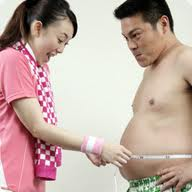 Уделять физическим нагрузкам не менее получаса в день;
Правильно питаться, не увлекаться фастфудом и продуктами, содержащие насыщенные жирные кислоты, отдавать предпочтение фруктам и овощам, рыбе, меду и грецким орехам;
Похудеть (если есть избыточный вес);
Избегать вредных привычек;
Спать не менее 8 часов в день.
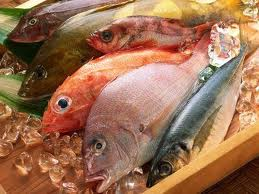 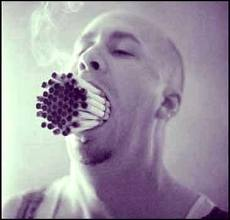 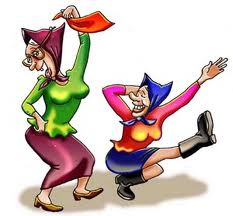 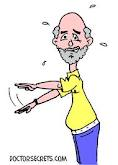 15.01.2014
Котлов В.В.
КОНТРОЛЬ АРТЕРИАЛЬНОГО ДАВЛЕНИЯ
Если давление превышает 
   140/90 мм рт.ст., содержание холестерина в крови 5мм моль/литр – незамедлительно обратитесь к врачу.
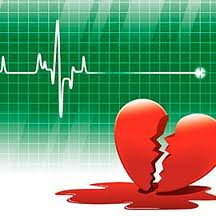 15.01.2014
Котлов В.В.
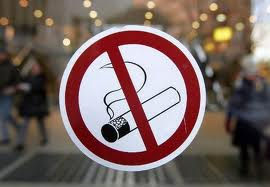 58 лет 
средний возраст, в котором активные курильщики получают инсульт. Для некурящих этот возраст на 9 лет больше
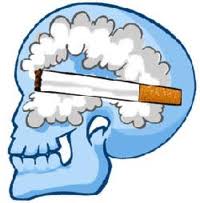 15.01.2014
Котлов В.В.
ПРАКТИЧЕСКИЙ СОВЕТ
ежедневно принимая  настой шиповника, можно надолго забыть о болезнях сердца и сосудов (кровяное давление стабилизируется, уровень холестерина в крови снизится, вес станет меньше)
15.01.2014
Котлов В.В.
Домашнее задание:
Стр. 33 – 34,
 составить алгоритм оказания первой помощи при подозрении на инсульт
Всем доброго здоровья!
15.01.2014
Котлов В.В.